177. A Cualquier Parte
A cualquier parte sin temor iré,
Si Jesús dirige mi inseguro pie;
Sin su compañía todo es turbación,
Mas si Él me guía no tendré temor.

Coro:
Con Jesús por doquier, sin temor iré,
Si Jesús me guía nada temeré.
2. Con Jesús por guía dondequiera voy;
Caminando en pos de Él seguro estoy.
Y aunque padre y madre me hayan de faltar,
Jesucristo nunca me abandonará.

Coro:
Con Jesús por doquier, sin temor iré,
Si Jesús me guía nada temeré.
3. Dondequiera con Jesús, en tierra y mar,
Quiero ser su fiel testigo sin cesar,
Y si por desierto mi camino va,
Un seguro albergue mi Jesús será.

Coro:
Con Jesús por doquier, sin temor iré,
Si Jesús me guía nada temeré.
4. Dondequiera paso yo la noche atroz,
Porque siempre oigo su benigna voz;
El de día y noche a mi lado está, 
Y en plena gloria me despertará.

Coro:
Con Jesús por doquier, sin temor iré,
Si Jesús me guía nada temeré.
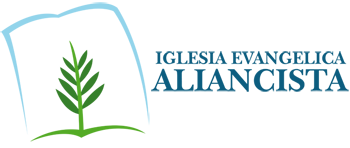